Suomi 1950-70-luvuilla s. 138-140
1950-luvulla Suomen tilanne helpottui suhteessa itänaapuriin: sotakorvaukset maksettiin (1952), Porkkala palautettiin (1956), maltillinen Hrutsev NL:n johtoon (1953)
”suojasää”
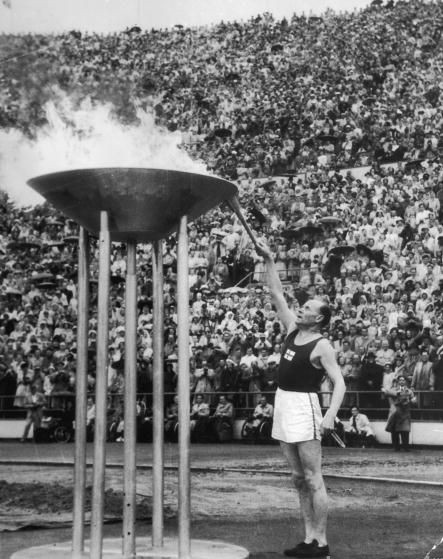 Miss Universum Armi Kuusela (1952) ja Helsingin olympialaiset
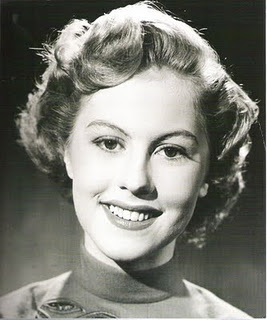 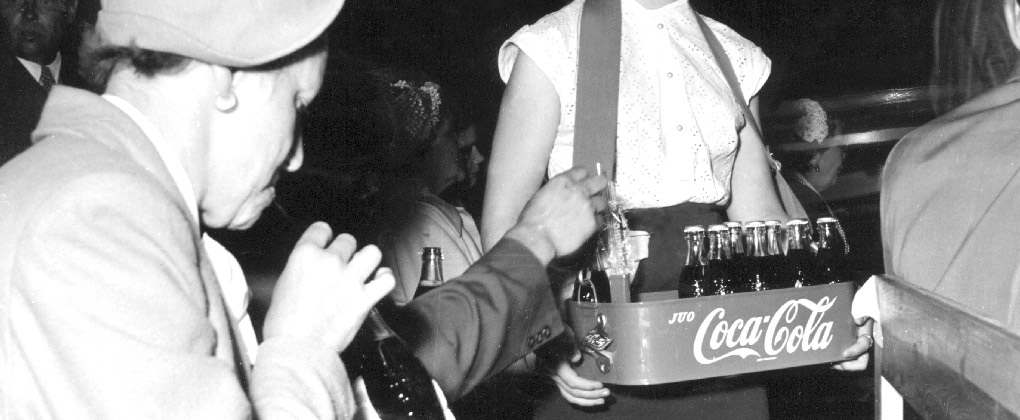 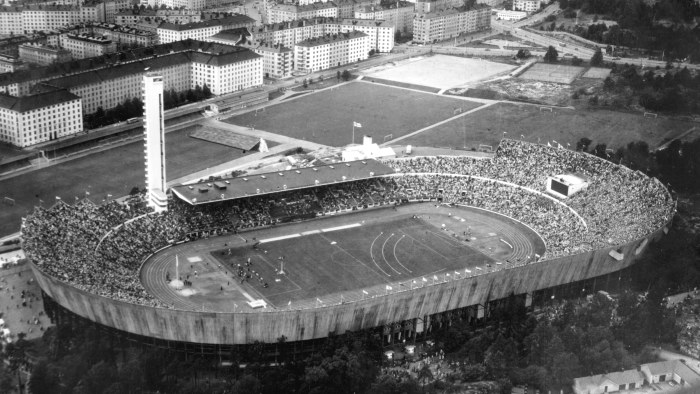 Urho Kekkonen (1900-1986)
Juristi
Urheilija: kolmiloikka, korkeushyppy, 100m
Oikeusministeri, pääministeri, puhemies
Presidentti 25-v. (1956-1982)
https://yle.fi/aihe/artikkeli/2015/09/04/kiistelty-kekkonen-hallitsi-suvereenisti
J.K Paasikivi (pres. 1946-1956) ja Urho Kekkonen (pres. 1956-1982)
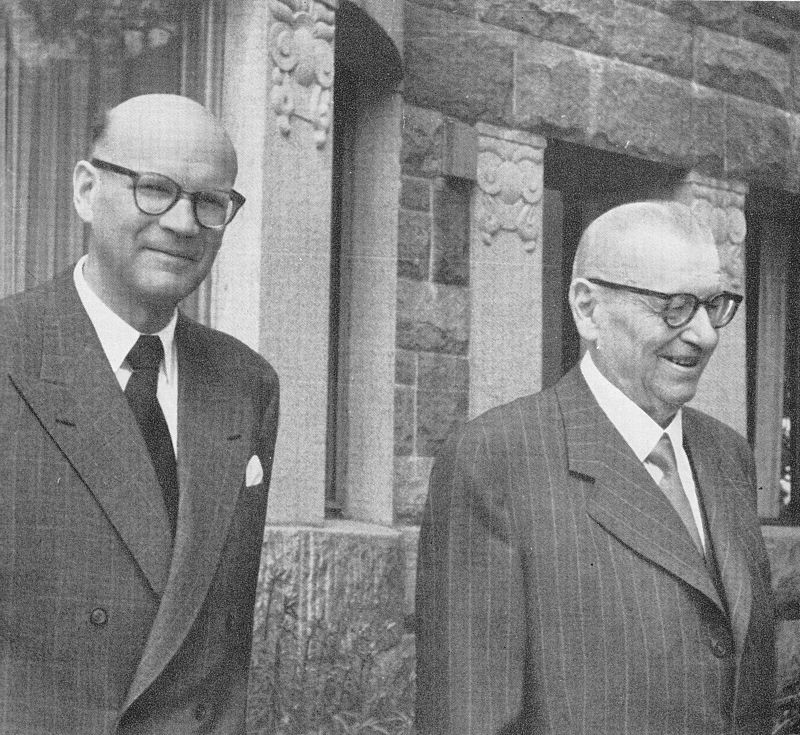 Suomi 1950-70-luvuilla
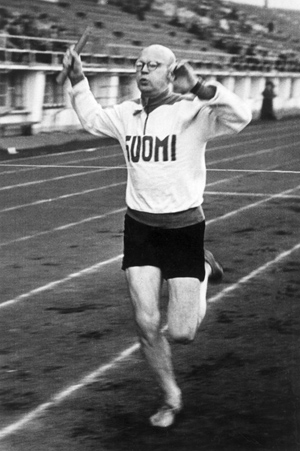 ”Yöpakkaset 1958”: 
v. 1958 eduskuntavaalitulos suututti NL:n (SKDL ulos hallituksesta): ”yöpakkaset”
	 vientitoimitukset 	katkaistiin
	 suurlähettiläs pois 	maasta
	 hallitus erosi
	 NL puuttui Suomen 	sisäpolitiikkaan
Lännessä Suomen puolueettomuuteen ei uskottu: ”suomettuminen”
Kekkonen ja Hruštšov
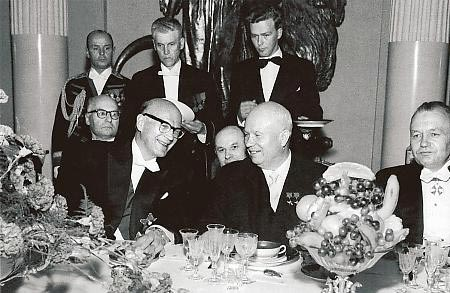 Suomettuminen
- NL:n mielipide huomioitiin sisäpolitiikassa: mm. hallituksen muodostaminen
- +Poliitikkojen hyvät suhteet NL:n edustajiin
- Itsesensuuri
- Propagandistinen kuva itänaapurista
+ Hyötynä rauhanomaiset suhteet ja taloudelliset suhteet
= Länsi-Saksassa kehitetty halventava nimitys 1960-luvulla (Finnlandisierung) maalle, joka joutuu huomioimaan politiikassaan suurvallan edut
Lännessä Suomen puolueettomuuteen ei uskottu, kunnes vasta 1970-luvulla  ETYK 1975
Suomi1950-70-luvuilla
Noottikriisi 1961: 

V. 1961 NL lähetti Suomelle nootin (”noottikriisi”) ja vaati YYA-sopimuksen mukaisia sotilaallisia neuvotteluja Berliinin kriisin (1958-1961) takia
	 Kekkonen neuvotteli 	Hrutsevin kanssa, hajotti 	eduskunnan ja vaati 	sotilasyhteistyön siirtämistä 	myöhemmäksi
Liittyikö noottikriisi varmasti Berliinin kriisiin?
Suomi 1950-70-luvuilla
Noottikriisiä on tulkittu monin tavoin: 
1. NL varoitti Suomea lähentymisestä länteen 
2. NL halusi varmistaa Kekkosen jatkamisen presidenttinä Olavi Honkaa vastaan 
3. Kekkonen itse tilasi nootin
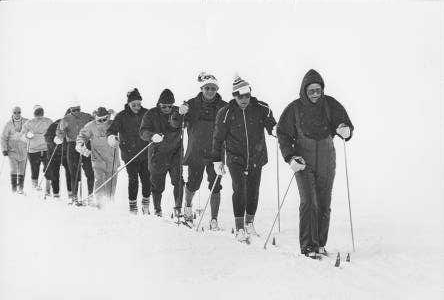 Berliinin kriisi 1958-61: NL vaati Berliinin luovuttamista Itä-Saksalle maastapaon myötä, länsi ei suostunut. Tilanne kriisiytyi, mutta ratkesi lopulta muurin rakentamiseen.
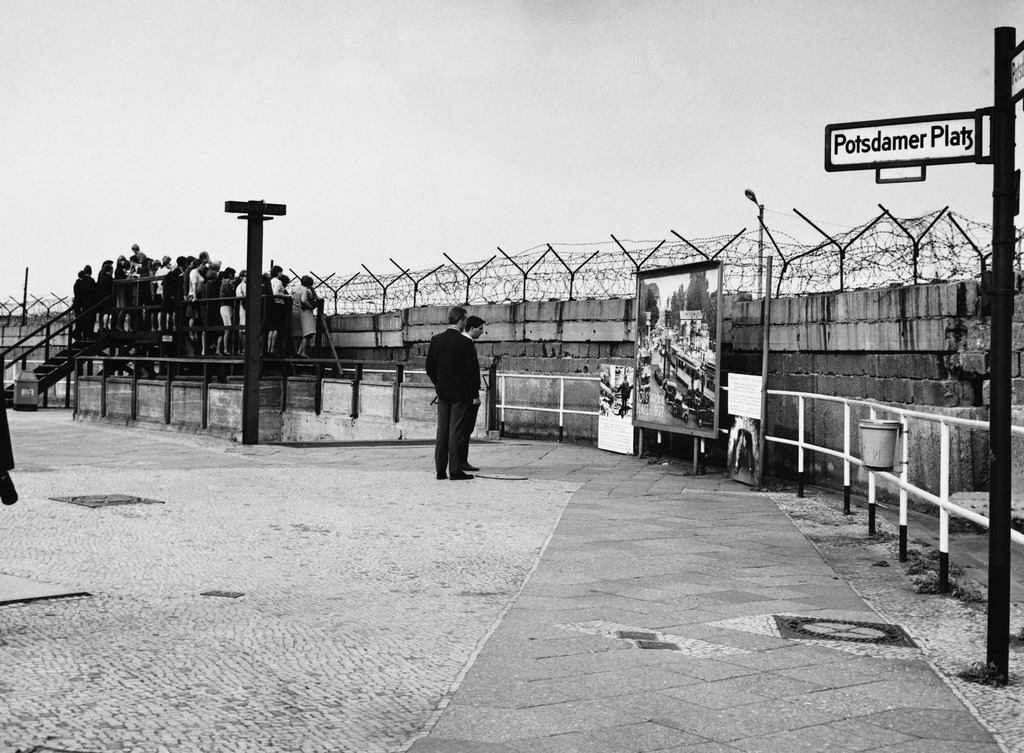 Kekkonen Hawajilla noottikriisin aikaan: varoittiko NL Suomea lähentymästä länteen?
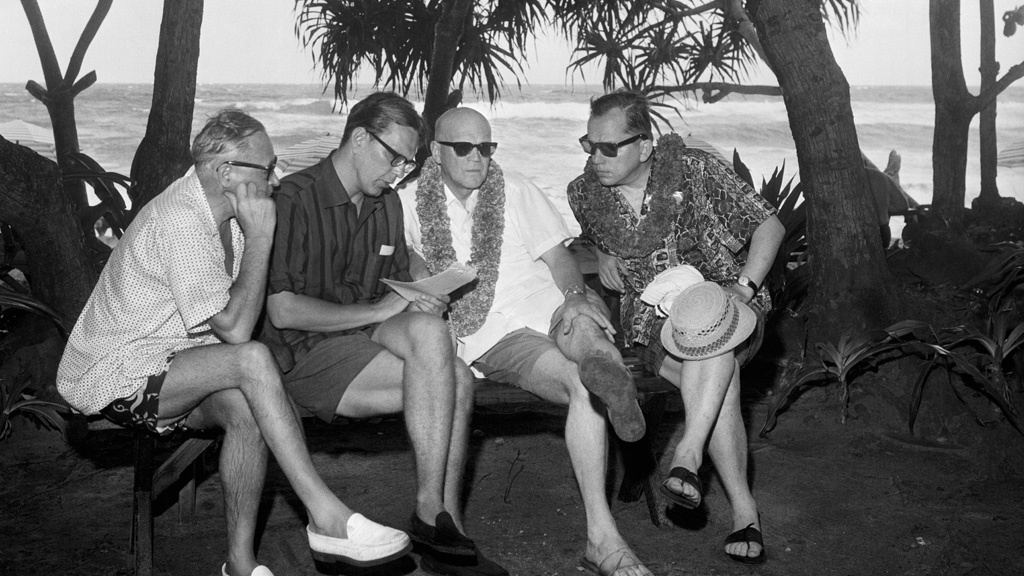 Kari Suomalainen: ”Vikuri heppa”
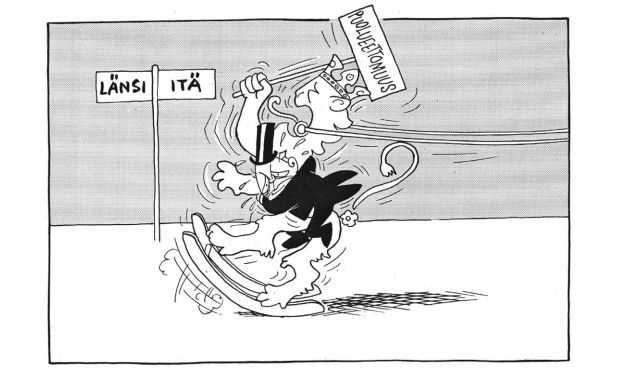 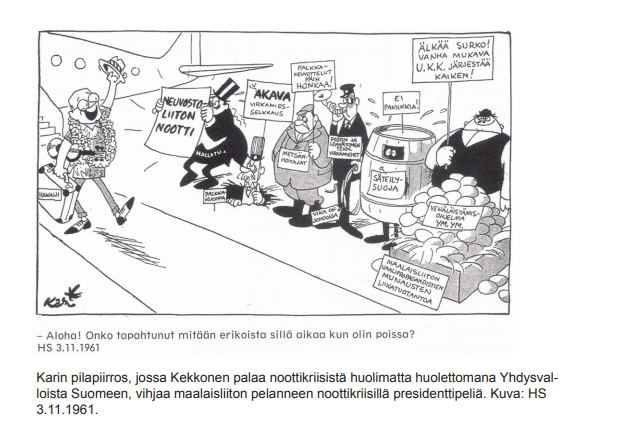 Suomi 1950-70-luvuilla
Kekkosen valta:
Presidentti Kekkosen valtaoikeudet
Saattoi hajottaa eduskunnan
Johti ulkopolitiikkaa
Käytti hyväkseen idänsuhteita sisäpolitiikassa 
 valittiin ilman vaaleja presidentiksi 1973 poikkeuslailla (taustalla salaiset EEC-neuvottelut)  NL:lle (ja Kekkoselle) ystävälliset hallitukset (usein Maalaisliitto, SKDL, SDP)
Toimi ”demokratian äärirajoilla”
ETYK 1975: Euroopam Turvallisuus- ja yhteistyökonferenssi. Kekkosen uran tähtihetki. Suomen puolueettomuus tunnustettiin myös lännessä. Kekkonen valittiin ylivoimaisesti presidentiksi v. 1978.
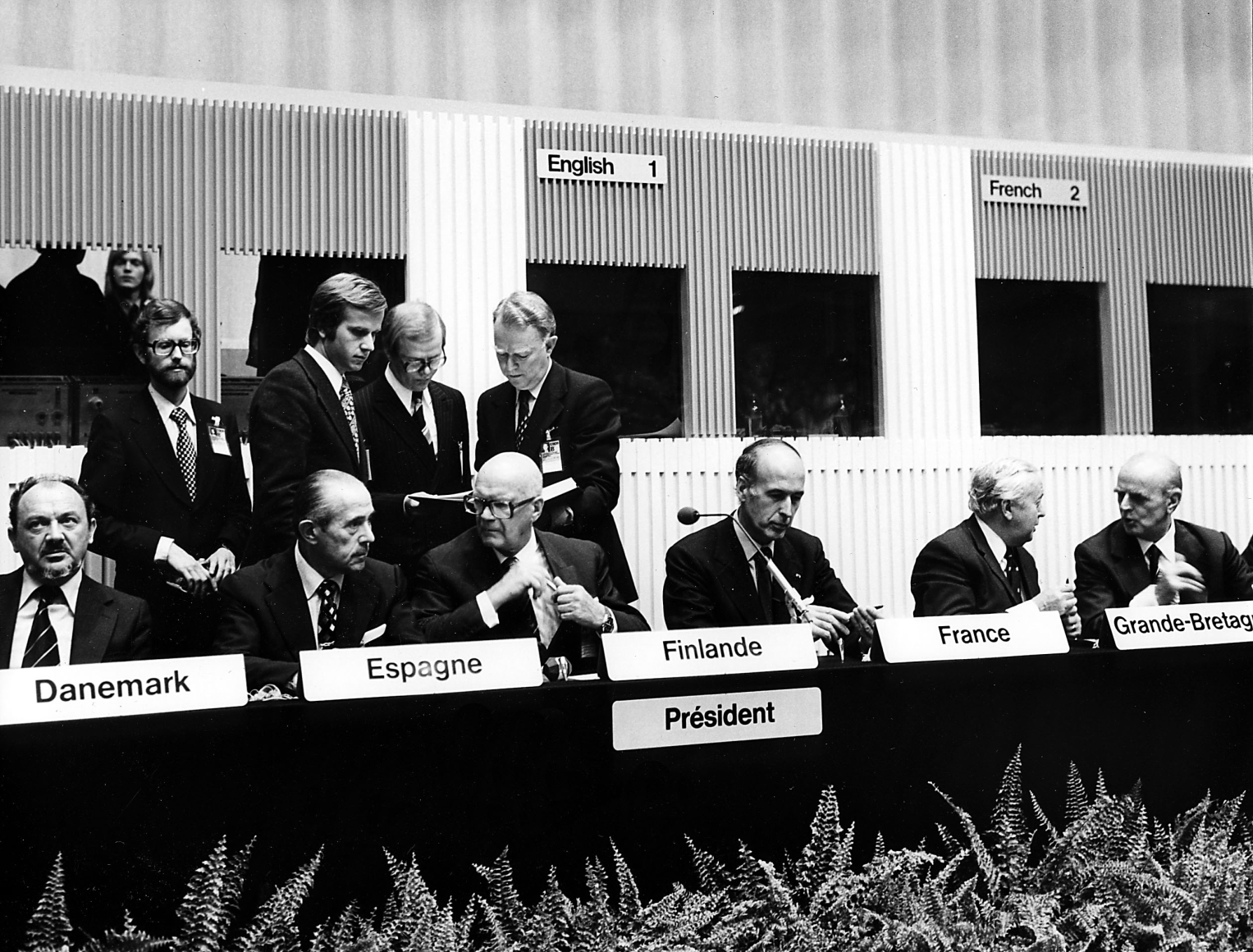 Suomi 1950-70-luvuilla
Suomen talous: 
Kasvoi voimakkaasti sotien jälkeen, mutta nojasi NL:n bilateraaliseen kauppaan
Länsi-Euroopassa perustettiin talousliittoja (EEC, Efta), joihin Suomi halusi mukaan
NL oli jäsenyyksille kylmäkiskoinen, mutta lupautui lopulta Efta:n ulkojäsenyyteen ja v. 1972 EEC-sopimukseen
Suomi solmi myös SEV-maiden kanssa taloussuhteet
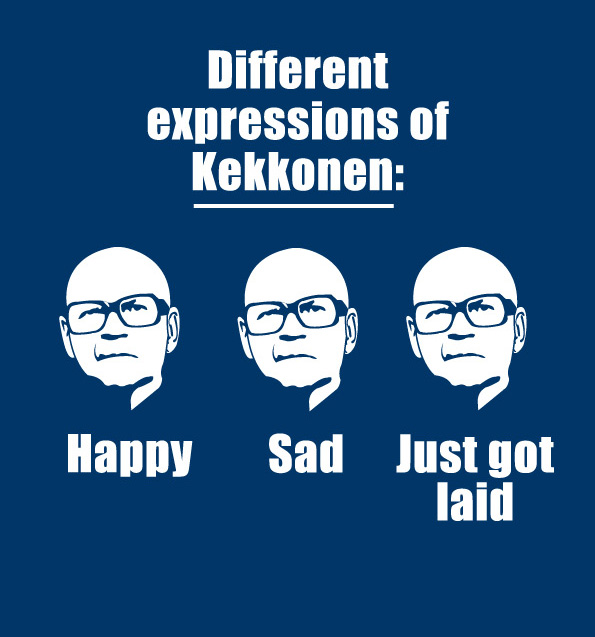 EFTA eli Euroopan vapaakauppayhteisö 1960, Finn-Efta 1961
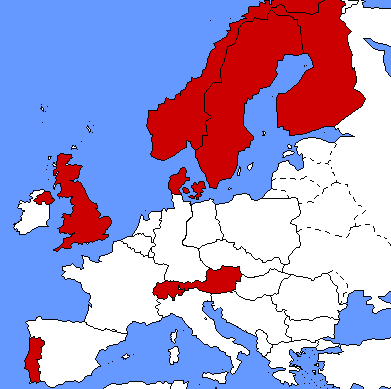 EEC eli Euroopan talousyhteisö 1957, Suomi mukaan 1972
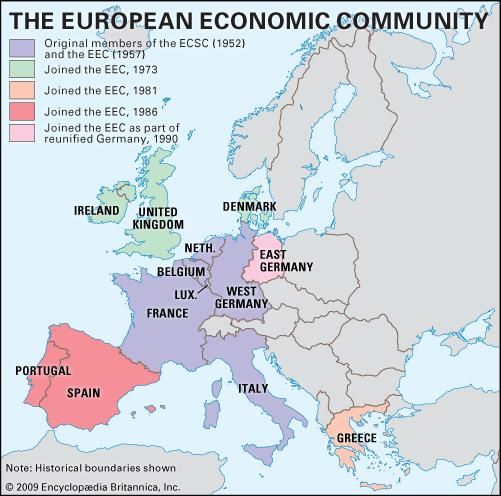